data.ac.uk: Equipment & Observatory
Christopher Gutteridge & Andy Milsted
Innovation and Development Team, 
University of Southampton

17th July 2014
1
equipment.data – National Equipment Portalhttp://equipment.data.ac.uk
2
[Speaker Notes: Data from the Sharepoint system currently drives Southampton’s feed to equipment.data.  Once the new Agresso module goes live it will be a direct feed of items flagged “publish” from Agresso.

Data is aggregated from across HE from those institutions publishing UNIQUIP compliant datasets and making them discoverable.  This data is then augmented and to enable it to be searched and displayed as shown.]
equipment.data – National Equipment PortalExample search results
3
[Speaker Notes: Data from the Sharepoint system currently drives Southampton’s feed to equipment.data.  Once the new Agresso module goes live it will be a direct feed of items flagged “publish” from Agresso.

Data is aggregated from across HE from those institutions publishing UNIQUIP compliant datasets and making them discoverable.  This data is then augmented and to enable it to be searched and displayed as shown.]
equipment.data – National Equipment PortalProviders
This archive contains 7,247 items from 30 organisations.
4
[Speaker Notes: Data from the Sharepoint system currently drives Southampton’s feed to equipment.data.  Once the new Agresso module goes live it will be a direct feed of items flagged “publish” from Agresso.

Data is aggregated from across HE from those institutions publishing UNIQUIP compliant datasets and making them discoverable.  This data is then augmented and to enable it to be searched and displayed as shown.]
UNIQUIP
5
Doin’ it on the cheap
6
Doin’ it on the cheap
7
Ensuring a sustainable service
8
Sustainability via Autodiscovery
How do we add new datasets?
How are changes made?
How do we know the data is open data?
Solution:
Have a machine readable document describing the institution and any open datasets (with licences)
Place a link to it on the Institutions homepage
e.g. http://www.qmul.ac.uk
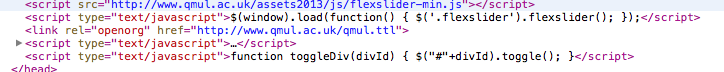 9
What is an Organisation Profile Document,
A RDF Document that describes the organisation, 
General information provided:
Official name
Postal address
Contact phone number
The correct logo
Website
Physical location
Links to the parts of the organisation,
Admissions, Alumni,  Freedom of Information, Complaints
Links to the organisation’s Open Data Service
The equipment dataset
10
What is an Organisation Profile Document,
Machine Readable Version!
11
What is an Organisation Profile Document,
Human Readable Version!
12
Autodiscovery
13
Autodiscovery
Dataset publicly available on website.
Dataset has to be added manually along with all the institutions details, contacts etc
Requires staff time (especially if any dataset changes location)
Organisation has an OPD linking to dataset
The OPD has to be added manually, but the dataset location and institution info is consumed directly from the OPD.
Requires less staff time (as any changes made to OPD will get updated)
Link to OPD from organisation’s home page
OPD autodiscovered, so the dataset is automatically added to the service.
Requires no staff time (as data is autodiscovered)
14
Token Quotation Slide
Never appeal to a man’s “better nature.” He may not have one. Invoking his 
“self—interest” gives you more leverage. 

- Lazarus Long
15
Status Report – Contributors and data statistics
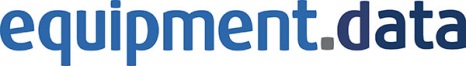 16
[Speaker Notes: The equipment.data website has a keyword search feature and allows browsers to drill down to the institutional webpages for more detail.

This status page provides browsers with the opportunity to download datasets as well as institutions to check the data quality of the last ingest.

The “Compliance” page provides information on how to make your data fully auto-discoverable (the “Gold” standard)]
Compliance and Sustainability
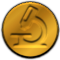 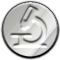 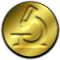 17
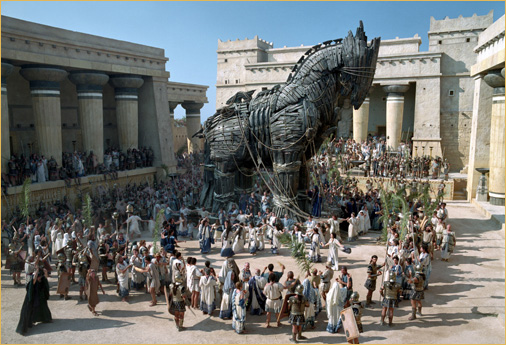 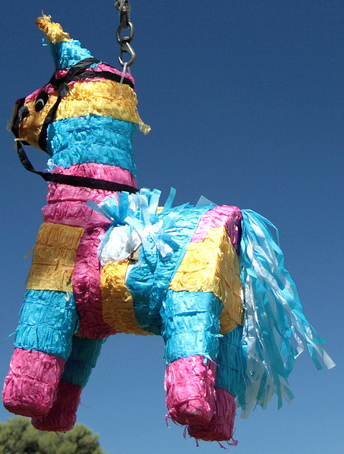 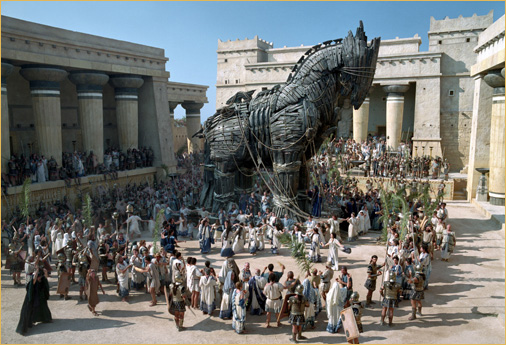 cc-by peasap on Flickr
The Observatory
20
Observer (Profiler) : Plugins
CMS: Drupal, Wordpress
Social Media: Twitter, Pinterest, Youtube, Vimeo, Flicker, Facebook
Content: Reading age, Mention of the word Software
Technologies: HTML5, Sharepoint
https://github.com/data-ac-uk/Observe
21
Observer (Profiler) : Plugin Example
22
{
   "url":"http:\/\/www.olds.ac.uk\/",
   "content_type":"text\/html; charset=utf-8",
   "http_code":200,
   "header_size":393,
   "request_size":78,
   "filetime":-1,
   "ssl_verify_result":0,
   "redirect_count":0,
   "total_time":0.663447,
   "namelookup_time":1.5e-5,
   "connect_time":1.7e-5,
   "pretransfer_time":1.8e-5,
   "size_upload":0,
   "size_download":46105,
   "speed_download":69493,
   "speed_upload":0,
   "download_content_length":161,
   "upload_content_length":0,
   "starttransfer_time":0.64051,
   "redirect_time":0,
   "certinfo":[

   ],
   "primary_ip":"2a00:1450:400c:c00::79",
   "redirect_url":"",
   "header":{
      "0":"HTTP\/1.1 200 OK",
      "Content-Type":"text\/html; charset=utf-8",
      "X-Robots-Tag":"noarchive",
      "Last-Modified":"Wed, 22 Jan 2014 06:23:10 GMT",
      "ETag":"",
      "Expires":"Mon, 03 Feb 2014 14:34:56 GMT",
      "Date":"Mon, 03 Feb 2014 14:34:51 GMT",
      "Cache-Control":"public, max-age=5",
      "X-Content-Type-Options":"nosniff",
      "X-XSS-Protection":"1; mode=block",
      "Server":"GSE",
      "Alternate-Protocol":"80:quic,80:quic",
      "Transfer-Encoding":"chunked"
   }
}
23
{
   "rss":[
      "\"\/mediacentre\/news\/feeds\/rssfeed.xml"
   ],
   "vimeoAccounts":[

   ],
   "manifest":false,
   "jquery":true,
   "htmlelements":[

   ],
   "instagramAccounts":[

   ],
   "softwareWordCount":0,
   "facebookAccounts":[
      "unisouthampton"
   ],
   "textStats":{
      "flesch_kincaid_reading_ease":32.5,
      "flesch_kincaid_grade":10.4,
      "gunning_fog":9.9,
      "coleman_liau":12,
      "smog":7.6,
      "automated_readability":9.5,
      "dale_chall_readability":8.3,
      "spache_readability":5,
      "letters":1483,
      "sentences":38,
      "words":253,
      "syllables":501,
      "words_per_sentence":6.66,
      "syllables_per_word":1.98
   },
   "flickrAccounts":[

   ],
   "flickrGroups":[

   ],
   "twitterAccounts":[
      "unisouthampton"
   ],
   "wordpress":false,
   "pinterestAccounts":[

   ],
   "linkedinAccounts":[

   ],
   "drupal":false,
   "html5microdata":false,
   "youtubeAccounts":[

   ],
   "youtubeVideo":false,
   "sharePoint":false,
   "googleAnalytics":true
}
24
Observatory
JANET DNS Dump
Observatory Website
https://github.com/data-ac-uk/observatoryCrawler
25
Token Flickr-sourced Slide
cc by-nc-sa
Brongaeh on Flickr
26
Results
Did you know:
There are 4570 .ac.uk Domains
Of which 2936 have a working profileable website.
27
Results
28
Results: Software Word Count
Total count across all sites: 791
29
Readability
Reading Age (by US school grades)
GCSE
A-Level
IPV6
www.ipv6.ac.uk
31
Hosted On the Cloud
* 3 of which are using *nix based Webservers
32
Number of ac.uk homepages with“interesting” HTML elements.
What elements strongly predict use of other elements?
35
36
37
ac.uk Web Server Breakdown
38
Who’s been Upgrading?
spring
2014
39
Apache/1.3.42
Apache/? 
aimhigherscotland.ac.uk, citscapes.ac.uk, cppr.ac.uk, crichton.ac.uk, cvr.ac.uk, gashe.ac.uk, gla.ac.uk, glasgow.ac.uk, grpeng.ac.uk, plus.ac.uk, rsc-ne-scotland.ac.uk, rsc-scotland.ac.uk, rsc-sw-scotland.ac.uk, scisci.ac.uk, scre.ac.uk, scrsj.ac.uk, sgsah.ac.uk 

Microsoft-IIS/6.0 
wimbledon-school.ac.uk
Apache 2.0
Apache/2.2.15 
cpc.ac.uk, ncaveo.ac.uk , cava.ac.uk 

Apache/2.2.27
bileta.ac.uk, siva.ac.uk, ceredigion.ac.uk, exam-ta.ac.uk, patsy.ac.uk

Apache/? 
hw.ac.uk 

nginx/? 
oxforddrama.ac.uk
Microsoft-IIS/6.0
Apache/2.2.*
hepi.ac.uk, wolvcoll.ac.uk, stonyhurst.ac.uk, bruford.ac.uk 

Apache/? 
dundeecoll.ac.uk, dundeecollege.ac.uk, gmcg.ac.uk, greatermanchestercolleges.ac.uk, kaes.ac.uk, plym.ac.uk, plymouth.ac.uk 

Microsoft-IIS/7.5 
aes.ac.uk, don.ac.uk, mrc.ac.uk, sjr.ac.uk 

Microsoft-IIS/8.5 
rma.ac.uk
Microsoft-IIS/7.*
Apache/2.*
darlington.ac.uk, leek.ac.uk, jic.ac.uk, boa.ac.uk, jischistoricbooks.ac.uk, cdrc.ac.uk 
Apache/? 
hrc.ac.uk, msec.ac.uk 
Microsoft-IIS/6.0 
relateinstitute.ac.uk 
Microsoft-IIS/7.5
salford-col.ac.uk, salfordcc.ac.uk, salfordcitycollege.ac.uk, ukirc.ac.uk 
Microsoft-IIS/8.0
cumbria.ac.uk, cumbriahigherlearning.ac.uk, godalming.ac.uk, ihighbury.ac.uk, jiscapc.ac.uk, moulton.ac.uk, ncrcl.ac.uk, newdur.ac.uk, roehampton.ac.uk, russellgroup.ac.uk, tean.ac.uk, ucsm.ac.uk 
Microsoft-IIS/8.5 
eastnorfolk.ac.uk, enorf.ac.uk, ensfc.ac.uk 
Microsoft-HTTPAPI/2.0 
cheshirehe.ac.uk, kingalfreds.ac.uk 
nginx/1.6.0 
mahsc.ac.uk
Token Expletive Slide
44
“RSS is dead”
45
rss.data.ac.uk

600 feeds on homepages in .ac.uk

19,000 items
46
rss.data.ac.uk

Try it now. 

More features will be announced in the next few weeks via @dataacuk
47
Token Expletive Slide
Farts
48
}
www
equipment
observatory
rss
learning-providers
opd
.data.ac.uk
@cgutteridge -- @dataacuk

chris@data.ac.uk -- andy@data.ac.uk
49